Continents
Cardinal 
Directions
Map 
components
Latitude and
 longitude
Random
10 pt
10 pt
10 pt
10 pt
10 pt
20 pt
20 pt
20 pt
20 pt
20 pt
30 pt
30 pt
30 pt
30 pt
30 pt
40 pt
40 pt
40 pt
40 pt
40 pt
50 pt
50 pt
50 pt
50 pt
50 pt
Name this continent
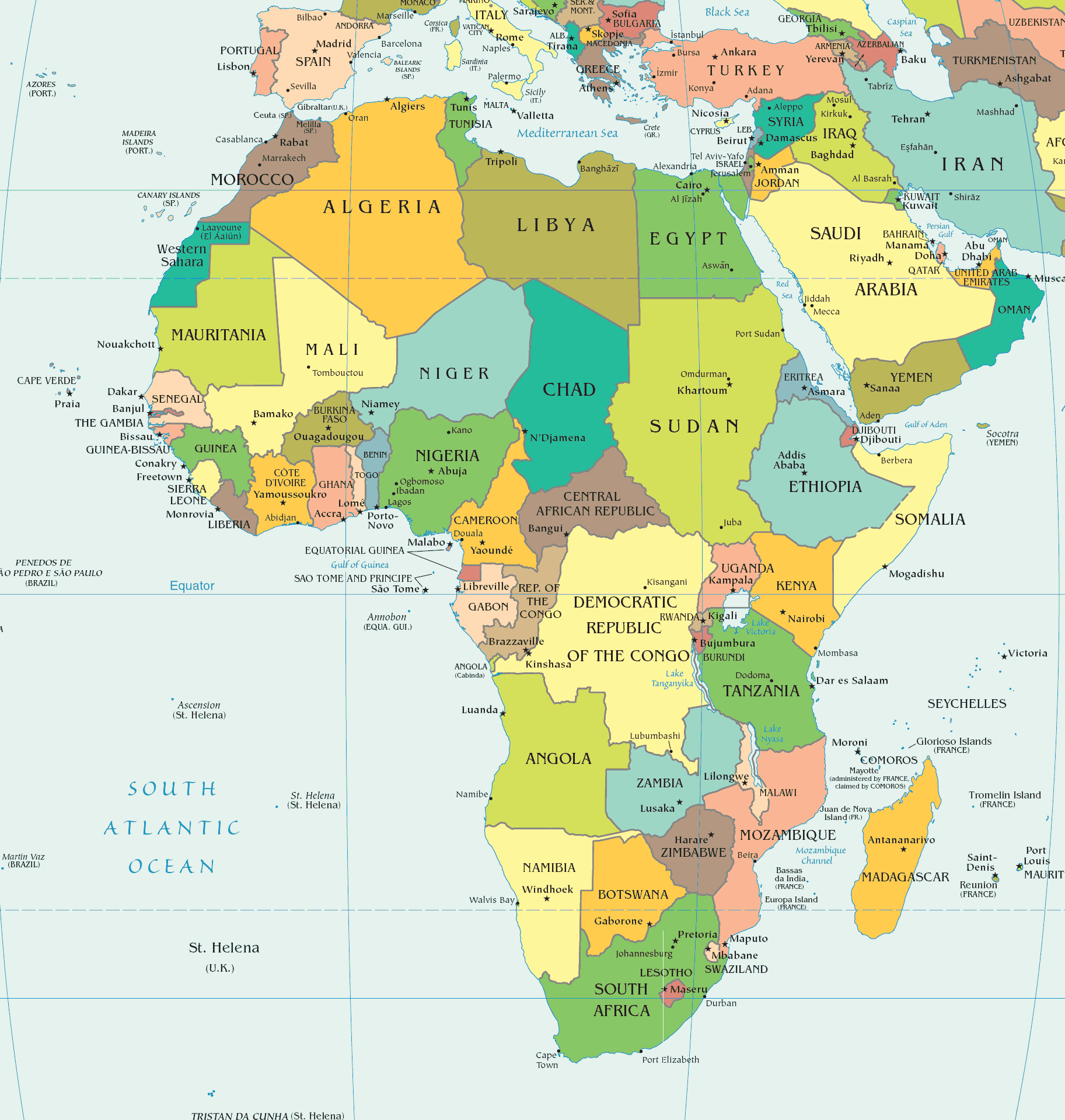 Africa
Name this continent
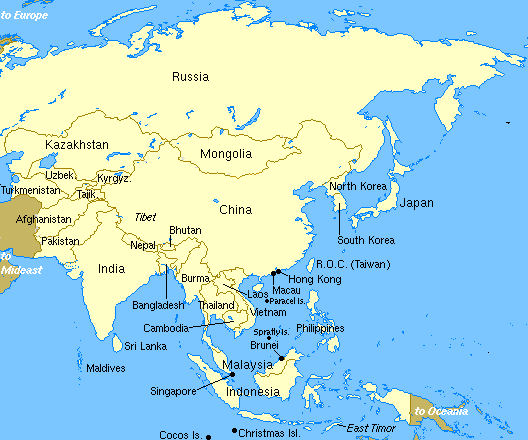 Asia
Name this continent
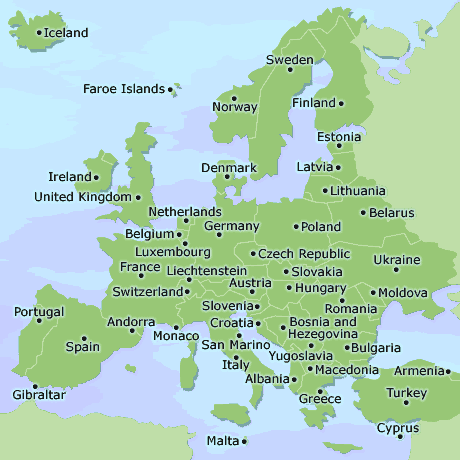 Europe
Name this continent
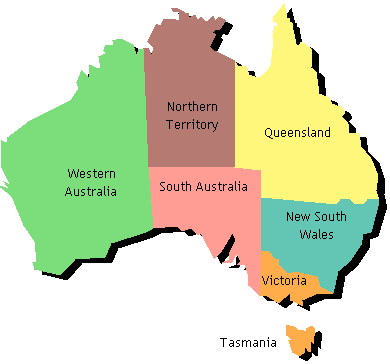 Australia
Name this continent
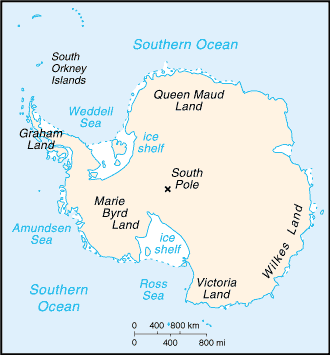 Antarctica
Which direction would you be going if you traveled from the Rocky Mts to the Appalachian Mts?
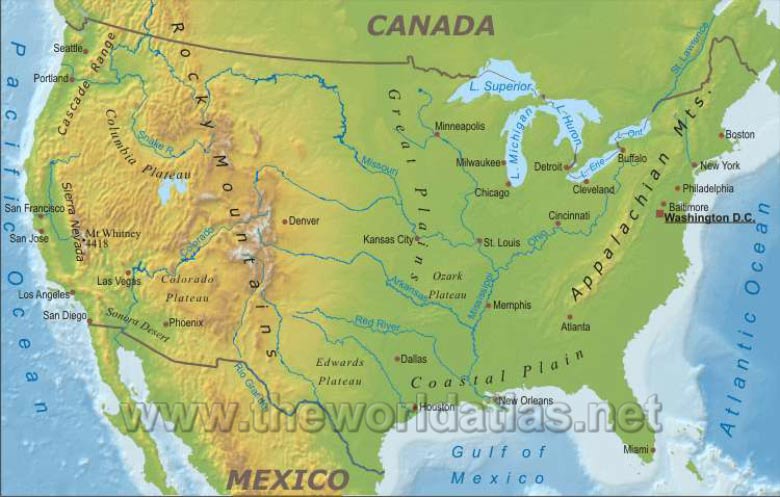 East
Which direction would you be going if you traveled from Texas to Indiana?
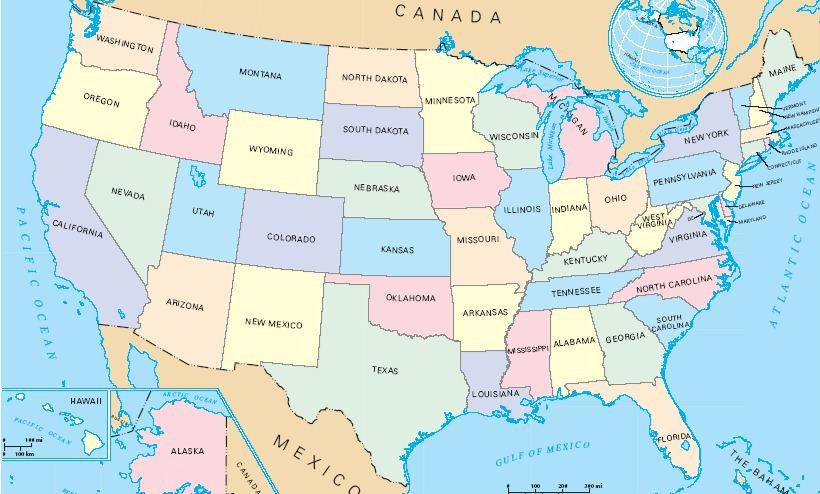 Northeast
Which direction would you be traveling if you went from Michigan to Alabama?
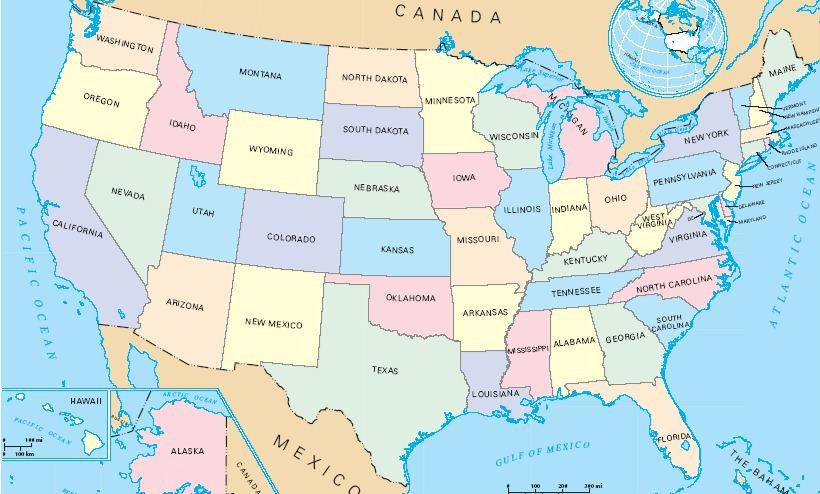 South
Which direction would you be traveling if you went from Montana to Mississippi?
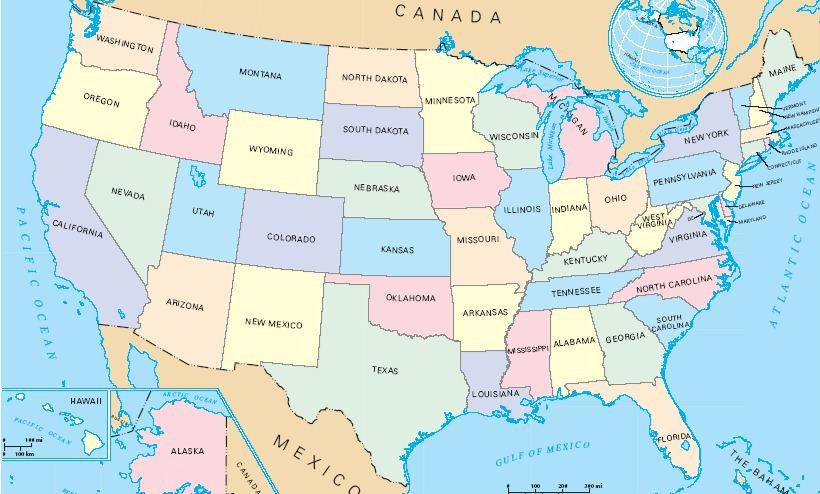 Southeast
Which direction would you be traveling if you went from Florida to Washington?
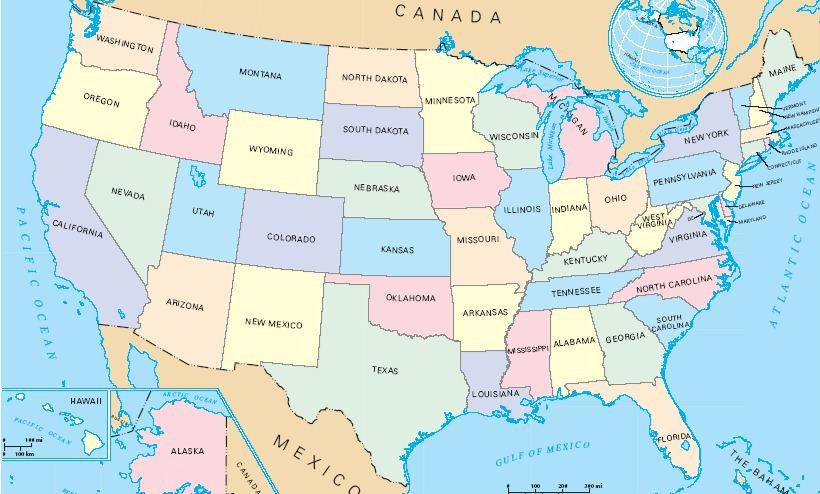 Northwest
Which map component is this?
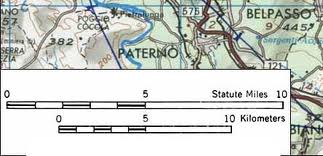 Map Scale
Which map component is this?
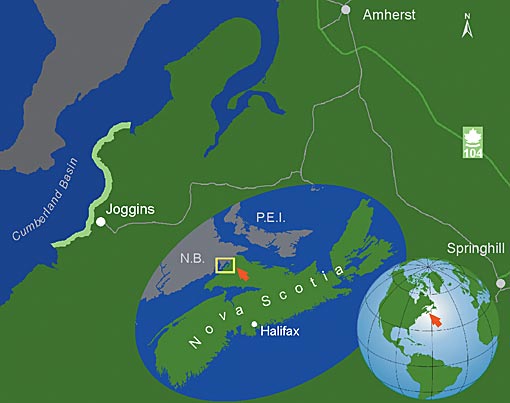 Locator
Which map component is this?
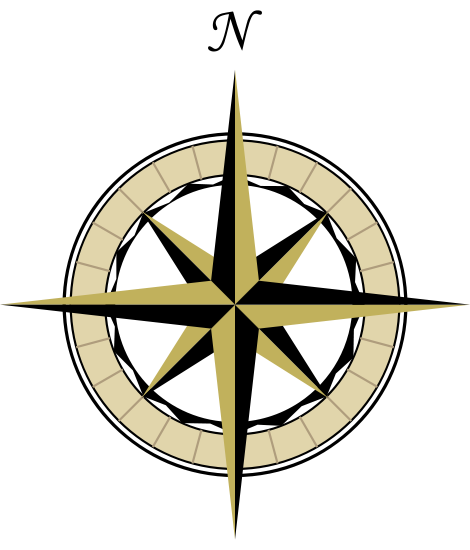 Compass rose
Which map component is this?
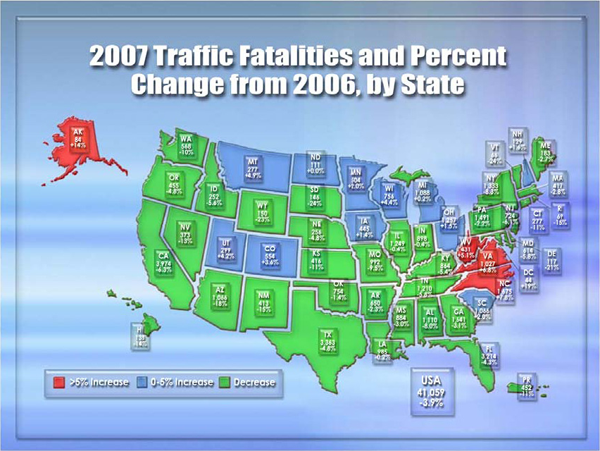 Map title
Which map component is this?
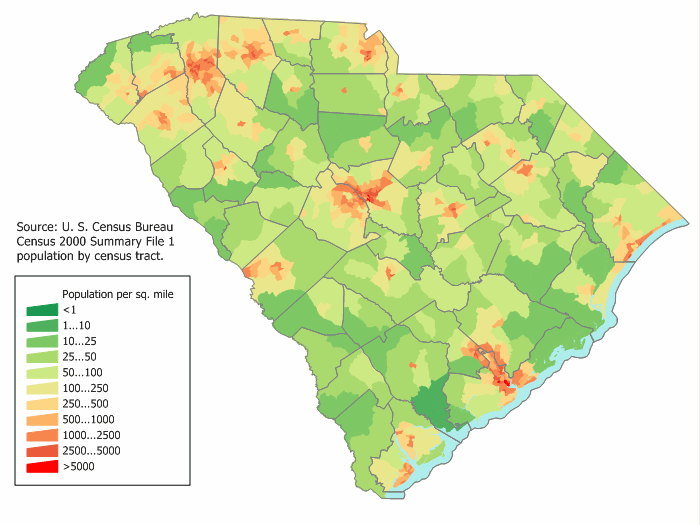 Map key
The imaginary lines that run East and West on a globe are called what?
Lines of latitude
The imaginary lines that run North and South on a map are called what?
Lines of longitude
The line of longitude that divides the globe into East and West is called what?
Prime Meridian
The line of latitude that divides the globe into North and South is called what?
Equator
What continent is at 30 degrees South and 60 degrees West?
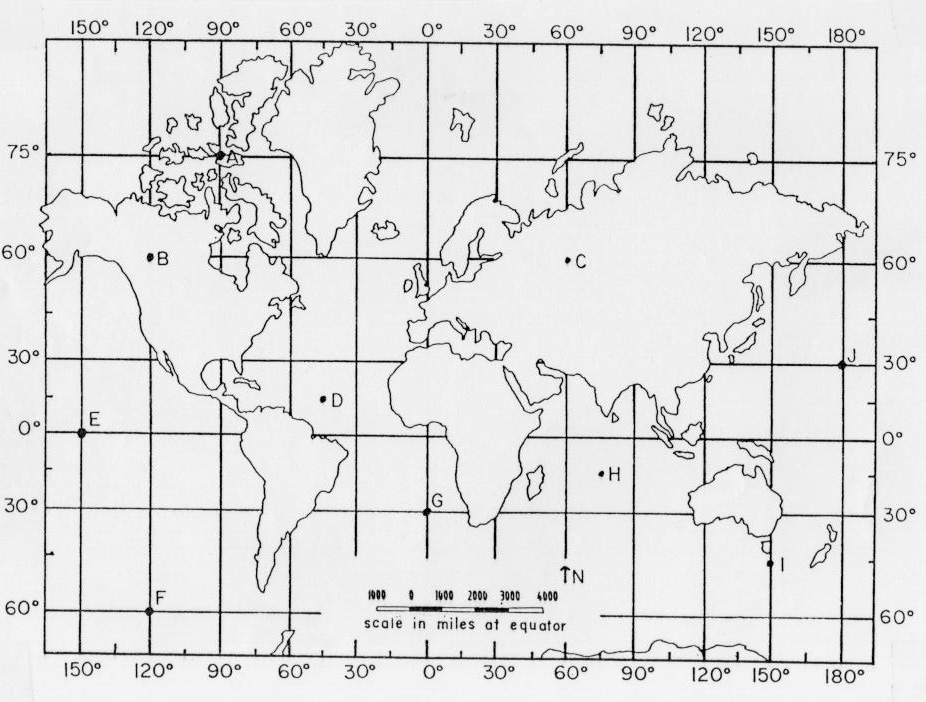 South America
What type of map shows cities, capitals, and borders?
Political Map
What type of map shows the landforms of an area?
Physical map
Which year is older? (Which year is further away from today?)
210 BC or 209 BC?
210 BC
What landform has an area of high, flat land with steep sides?
Plateau
What is the difference between a source and mouth of a river?
The source is where the river begins, and the mouth is where it ends.